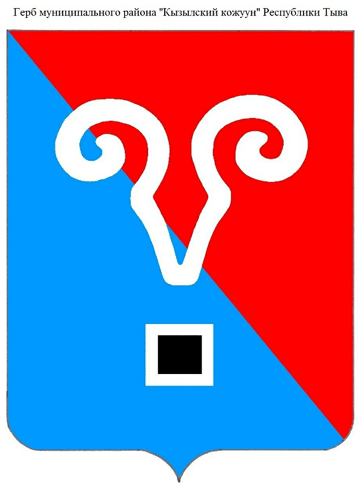 Администрация муниципального района «Кызылский кожуун» Республики Тыва
О проекте кожуунного бюджета муниципального района 
«Кызылский кожуун» Республики Тыва на 2020 год и на плановый период 2021 и 2022 годов
0
Кожуунный бюджет муниципального района «Кызылский кожуун» Республики Тыва на 2020 год
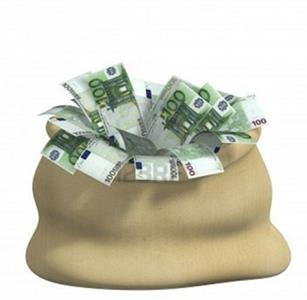 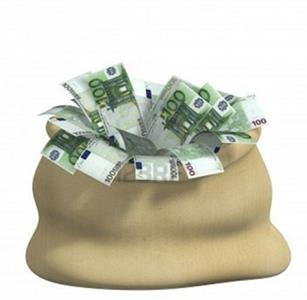 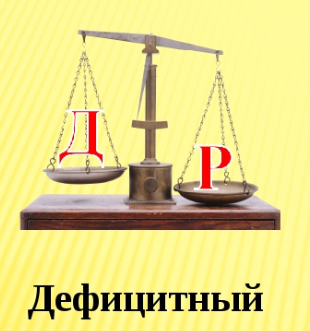 Доходы
Расходы
1219642,6 тыс.руб
1225574,3 тыс.руб
Доходы бюджета -поступающие в бюджет денежные средства
Расходы бюджета -выплачиваемые из бюджета денежные средства
Что такое доходы?
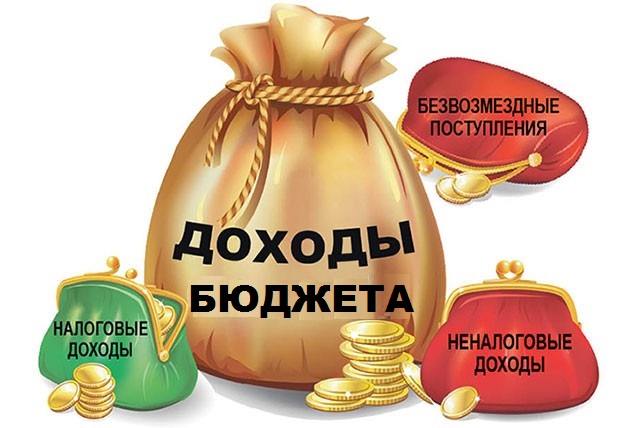 Доходы бюджета - поступающие в бюджет денежные средства, за исключением средств, являющихся источниками финансирования дефицита бюджета.
Из чего складываются доходы бюджета?
Доходы бюджета
Доходы бюджета
Собственные доходы
Неналоговые доходы – поступления от уплаты пошлин и сборов, установленных законодательством РФ (доходы от использования муниципальной собственности, доходы от платных услуг, средства самообложения граждан, иные неналоговые доходы)
Налоговые доходы – поступления от уплаты налогов, установленных Налоговым кодексом РФ (налог на доходы физических лиц, земельный налог, налог на имущество физических лиц, единый налог на вмененный доход и др.)
Безвозмездные поступления -  поступления от других бюджетов бюджетной системы (межбюджетные трансферты), граждан и организаций (кроме налоговых и неналоговых доходов)
4
Структура собственных доходов кожуунного бюджета в 2020 году
5
Безвозмездные поступления в бюджет муниципального района «Кызылский кожуун» в 2020 году
6
0
Как распределяются расходы бюджета?
Расходы бюджета – выплачиваемые из бюджета денежные средства, за исключением средств, являющихся источниками финансирования дефицита бюджета
РАСХОДЫ БЮДЖЕТА
распределены по:
14
разделам бюджетной классификации
15
муниципальным программам
6
главным распорядителям
Основное отличие бюджета на очередной финансовый год и плановый период – это принятие программного бюджета.  
Программный принцип формирования бюджета направлен на повышение эффективности расходования бюджетных средств.
7
Расходы кожуунного бюджета муниципального района «Кызылский кожуун» Республики Тыва  на 2020 год и на плановый период 2021 и 2022 годов
Основные приоритетные направления для формирования объема и структуры расходов кожуунного бюджета на 2020 год и на плановый период 2021 и 2022 годов
Выполнение «майских» Указов Президента РФ;
Выполнение всех социальных обязательств перед гражданами;
Сокращение дефицита бюджета кожууна;
Снижение долговой нагрузки бюджета;
Выполнение поручений Главы РТ и реализация губернаторских проектов
Расходы бюджета на социальную политику в 2020 г
Социальная политика
Пенсионное обеспечение
0,4 %
Социальное обеспечение населения
21,8 %
Охрана семьи и детства
74,1 %
Другие вопросы в области социальной политики
3,7 %
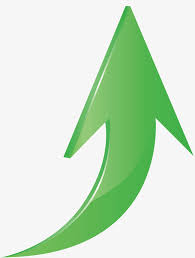 4%
10
Расходы на оплату коммунальных услуг, закупку и доставку угля для учреждений бюджетной сферы
Увеличение тарифов для организаций коммунального комплекса:
на электрическую энергию – 9,0 % с 01 июля 2020 года;
на тепловую энергию – 4,0 % с 01 июля 2020 года;
на водоснабжение (водоотводение) – 4 % с 01 июля 2020 года;
на обращение с твердыми и жидкими бытовыми отходами – 4,0 % с 01 июля 2020 года;
уголь – 4,25 % с 01 января 2020 года, прогнозная цена 1 тонны угля – 2871 рублей ( с НДС)
Расходы кожуунного бюджета по основным направлениям в 2020 г
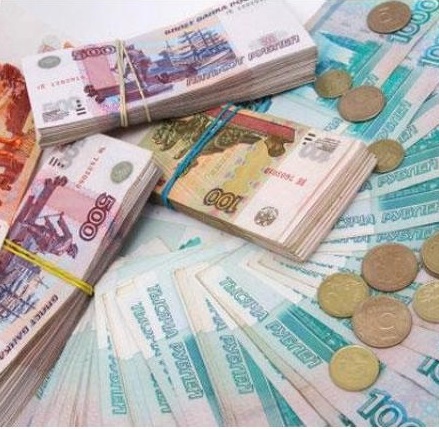 Благодарим за внимание!